De Besturingskast
Oriëntatie
Wat weet ik van een besturingskast?                                     Rvs staal kunststof maten grondplaat aarding

Wat weet ik van dinrail?                                                            types maten en bevestiging

Wat weet ik van kabelgoot? 				Type bevestiging

Wat weet ik van aarding?				Waar hoe theorie?

Wat weet ik van adereindhulzen?			Maatvoering kleur

Wat weet ik van wartels?				Maten werking ip??

Wat weet ik van de indeling?				Waar komt de voeding binnen waar de ingangen en uitgangen

Klemmenstroken					types kleuren werking bevestiging



Van de informatie die je vindt maak je een samenvatting voor je verslag.
Voorbeeld planning
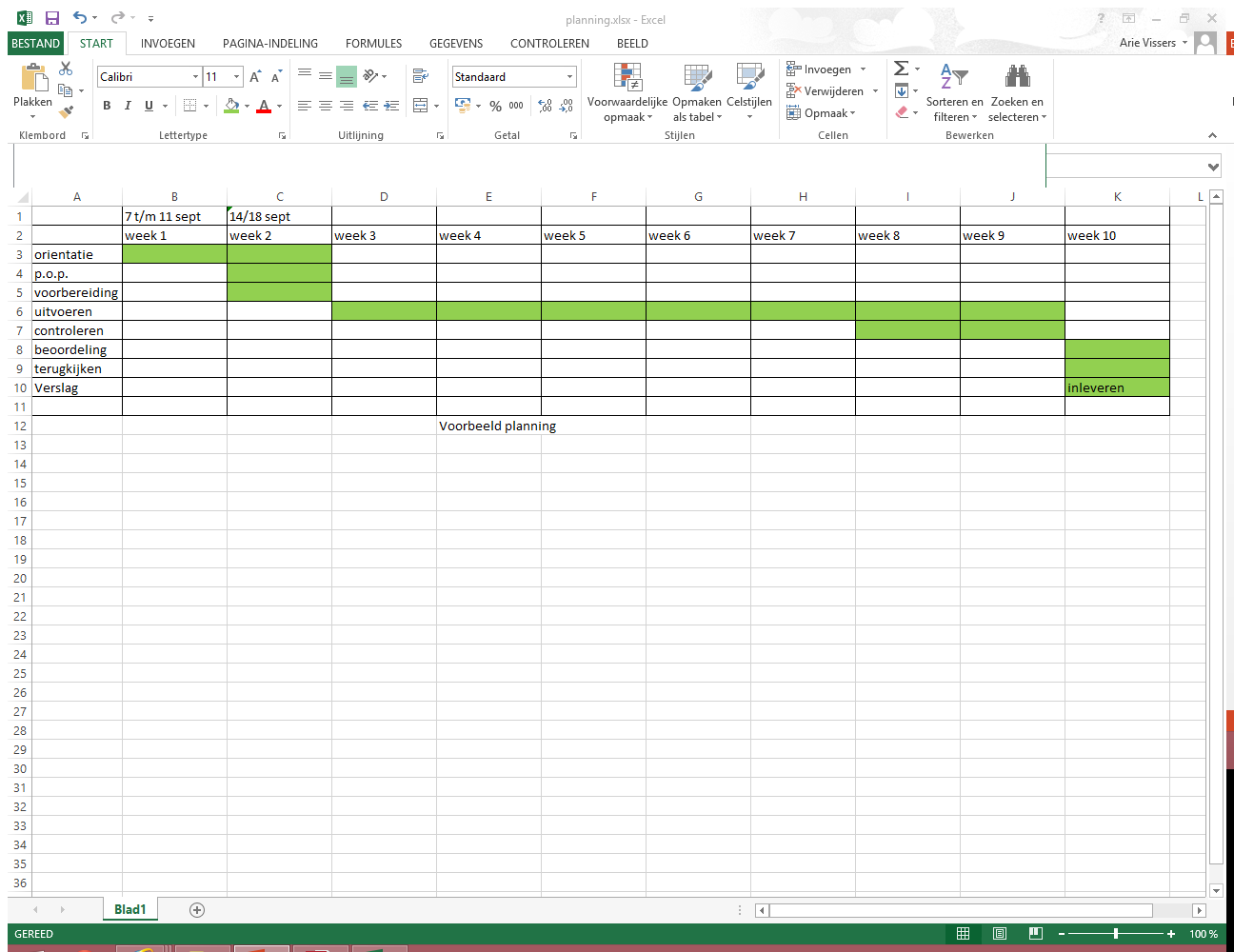 Layout maken
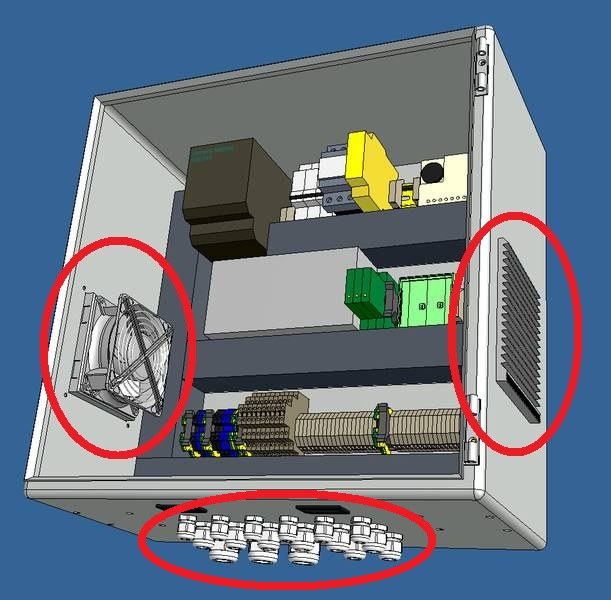 Werkvoorbereiding
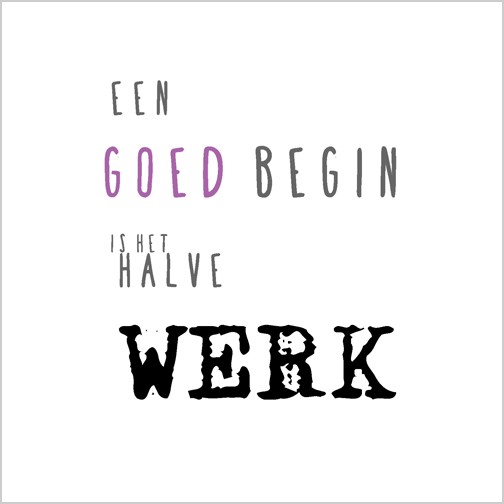 Welke materialen heb ik nodig?			- grondplaat									- tekening

Welke gereedschappen heb ik nodig?			Maak een lijst in je verslag

					bijvoorbeeld:
						Inbussleutel 4
						kabelstriptang              enz




Zonder een goede werkvoorbereiding kun je niet aan je opdracht beginnen!!!!
Nu kun je je opdracht gaan Uitvoeren
Als je met je opdracht begint zorg er dan voor dat je van iedere stap een foto maakt die je gebruikt voor je verslag.
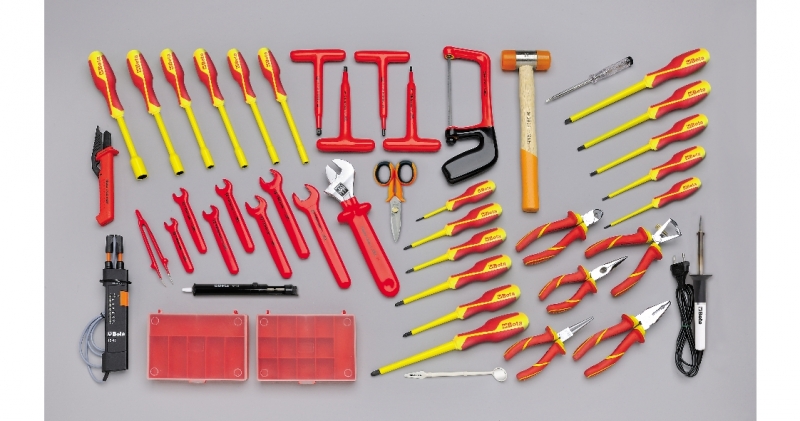 Op foto 1 is mijn voorbereiding te zien van de gereedschappen
sleutel….
Inbus……


Enz
Foto 1
Fotooooooooo
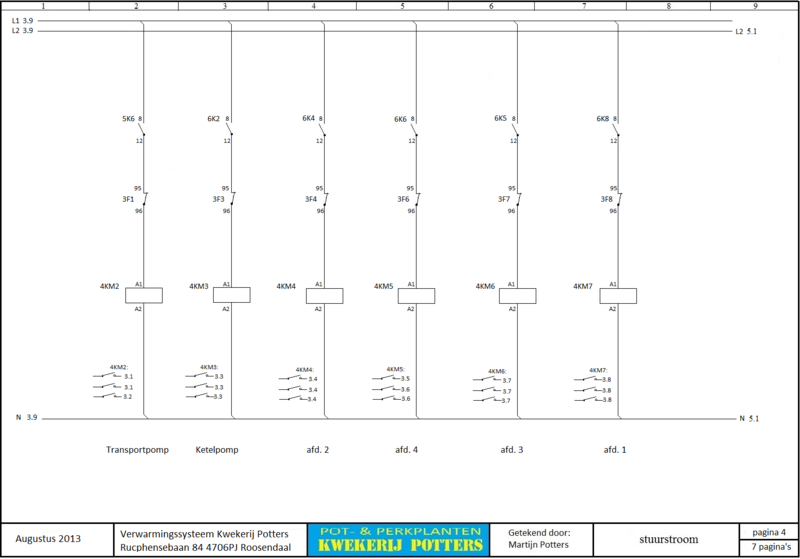 Op foto 2 is het schema te zien.
…………..pomp…..N.O……..
Draad…………..
Foto 2
Picture
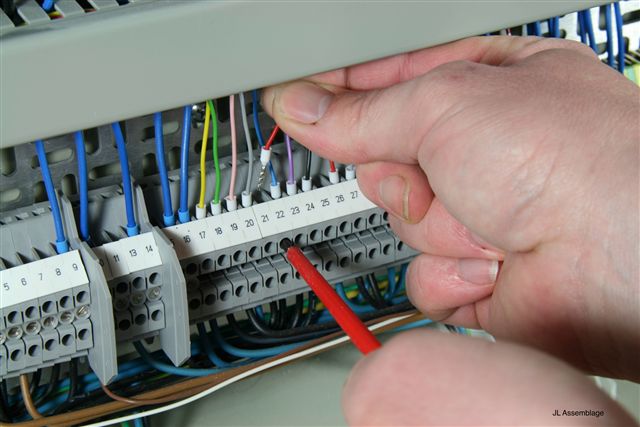 Op foto 32 is te zien hoe ik de  adereindhulzen bevestig van de voeding 
……………………
Foto 32
Testen van besturingskast
Bij het testen kijken we of alles mechanisch vastzit (de draden in huls en klemmenstrook).
Aarding !!!!
Indeling netjes haaks waterpas wartels ok enzzzzzzzz.

Doormeten van schema zonder spanning (doorpiepen)




Er komt ook een stuk in je verslag over testen en meten!!!
Maak test/meetverslag (zelf opstellen)
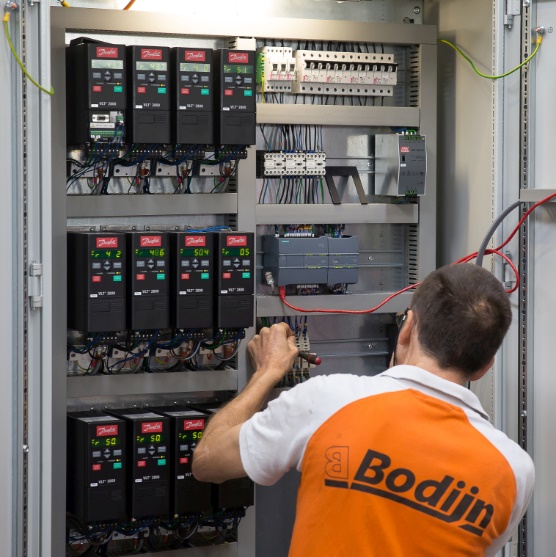 Foto klaar product gecontroleerd door leraar
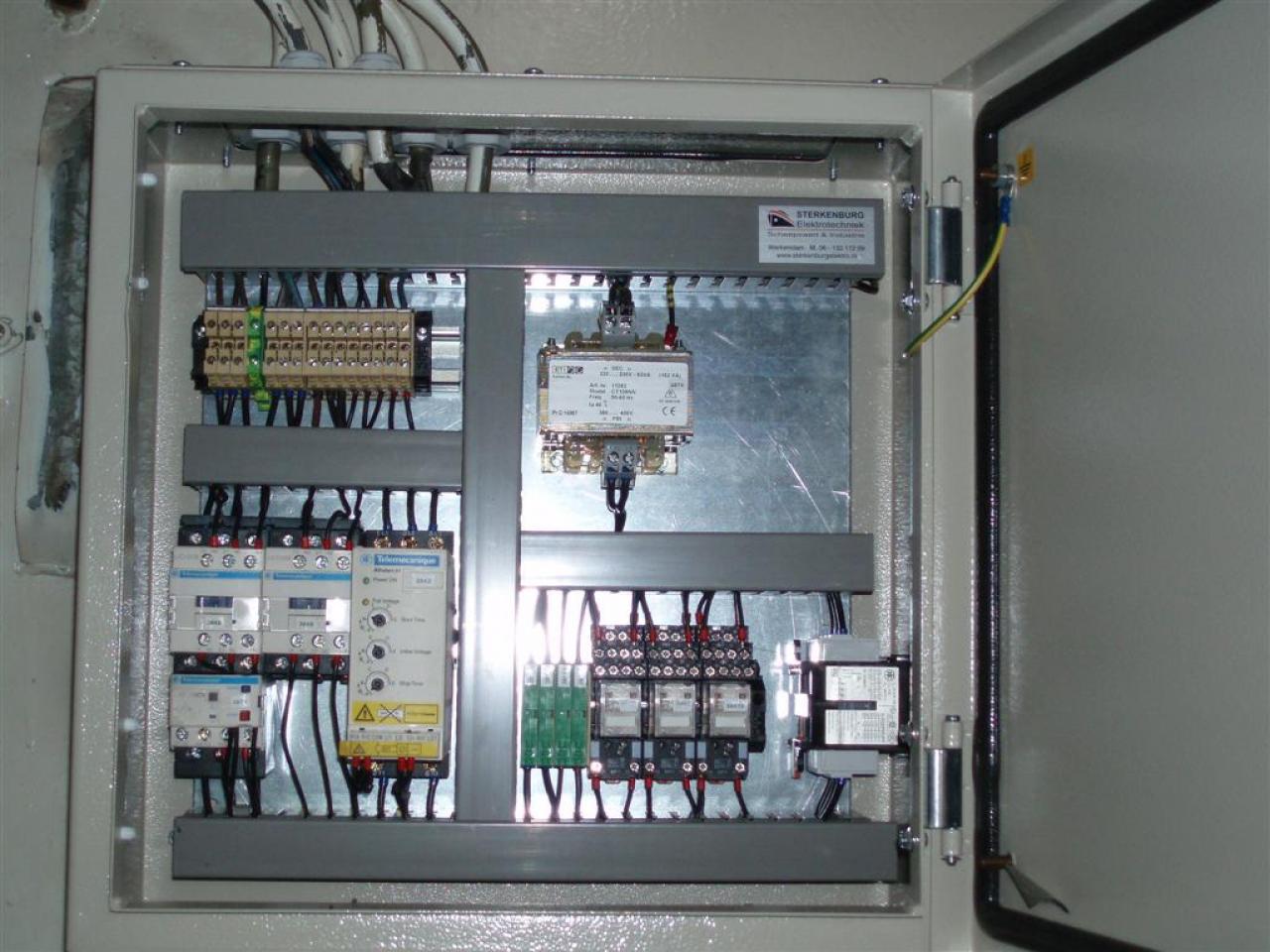 OK
Terugkijken op de opdracht
Stap	                                                                                          Wat ging goed                                                                                                                                  Wat kon beter	
1 Oriëntatie			
2 Invullen mini-POP			
3 Voorbereiding			
4 Uitvoering			
5 Controle			
6 Beoordeling
Reflectie en beoordelingslijsten
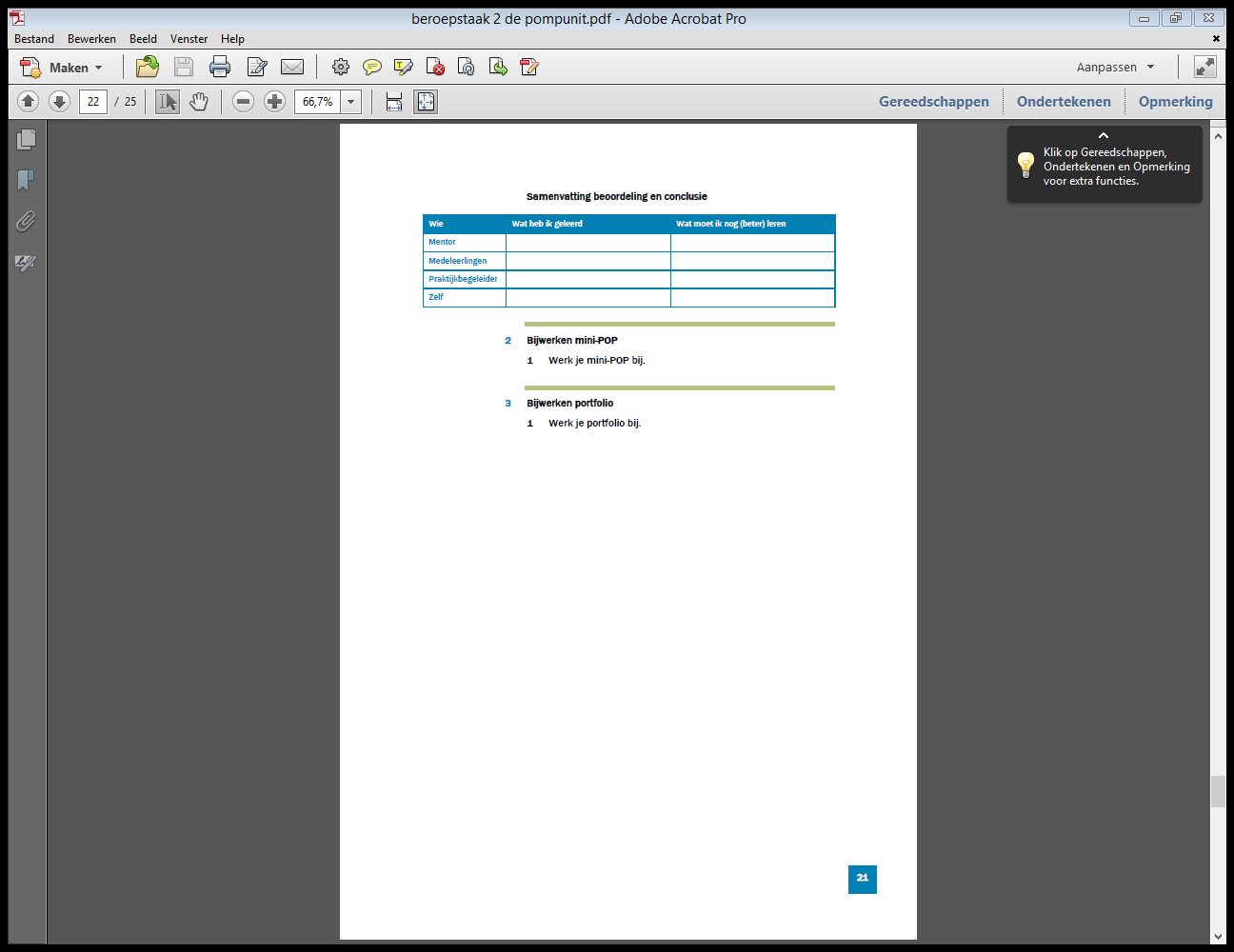 Vragen
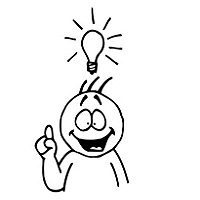 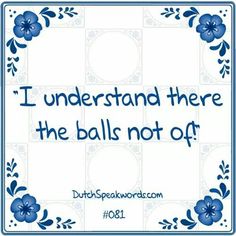 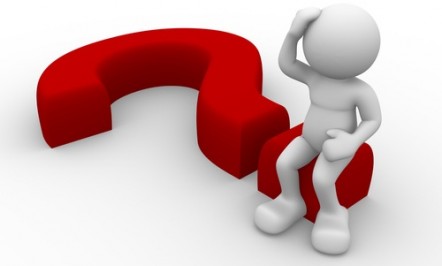